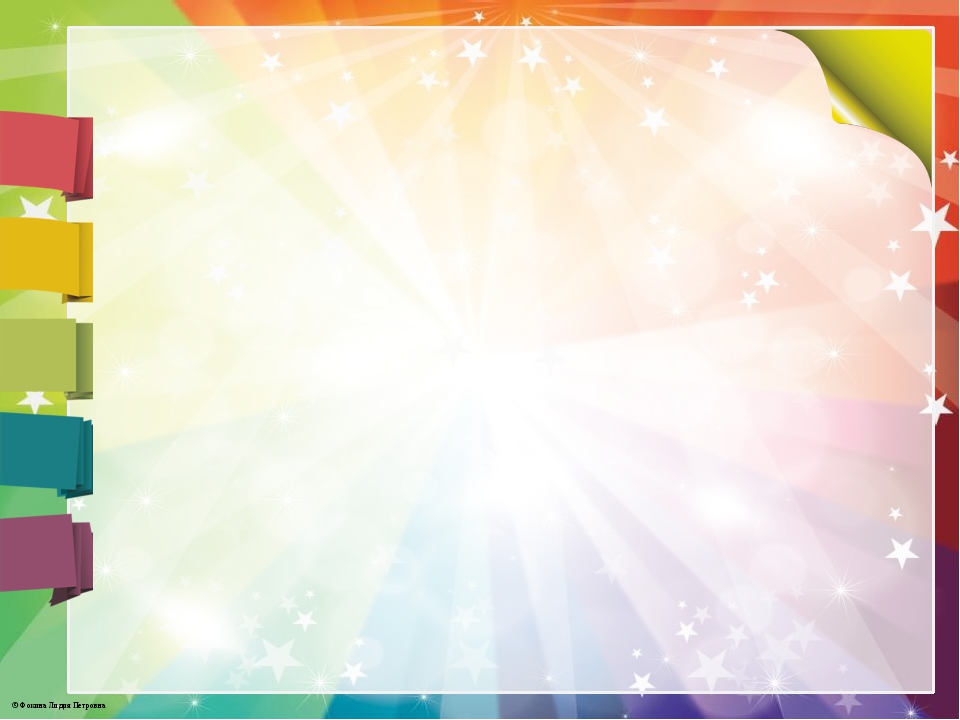 Коллекционирование
Подготовительная к школе группа
«Сказочный мир Киндер-сюрприза»
Выполнили: Радкевич Л.М.
Шашкина М.Ю.
МДОУ «Детский сад №10 «Радуга»
г. Гаврилов-Ям, Ярославской области.
2021 год
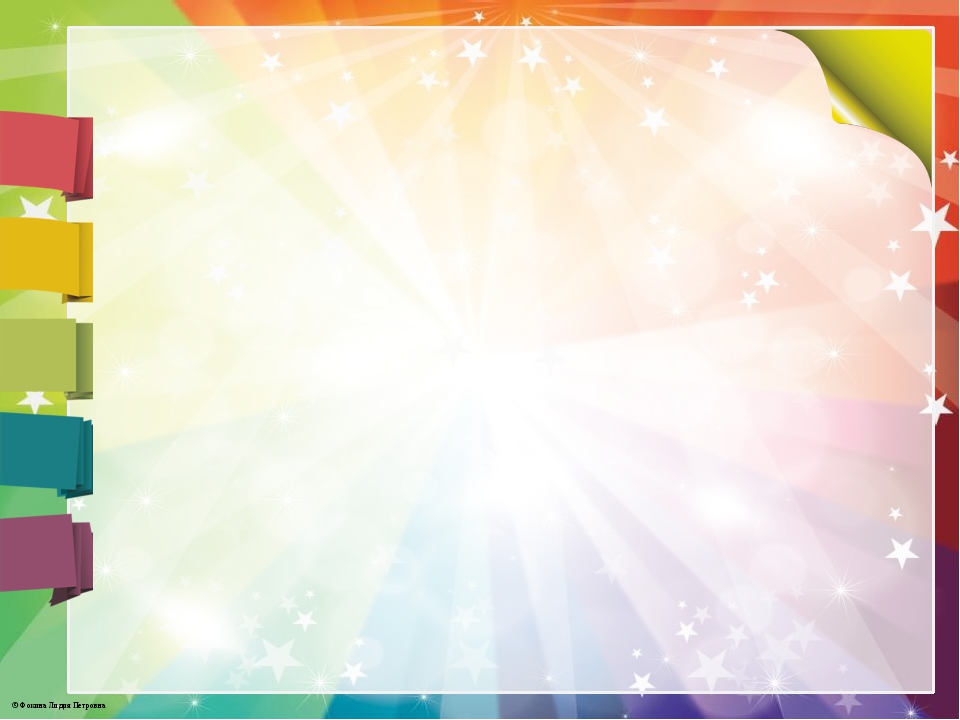 Актуальность использования элементов коллекционной педагогики в ДОУ заключается в том, что ее средства позволяют эффективно реализовывать ФГОС в части формирования целевых ориентиров. Способствует овладению основными культурными способами деятельности, проявления инициативы и самостоятельности в разных видах деятельности, учит ребенка проявлять любознательность. Такой подход в развитии дошкольников соответствует одному из принципов личностно-ориентированной дидактики.
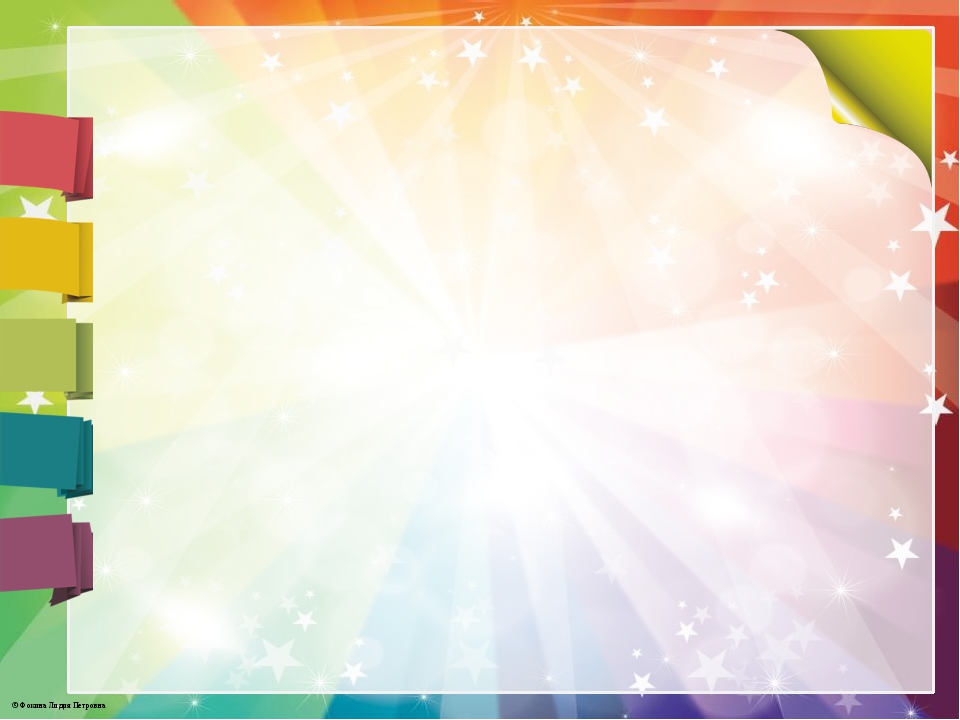 Тип коллекционирования: киндерфилия.
Вид коллекции: Коллективная (групповая). 
Продолжительность: краткосрочная.
Участники коллекционирования: воспитатели, дети подготовительной группы «Журавушка», родители воспитанников.
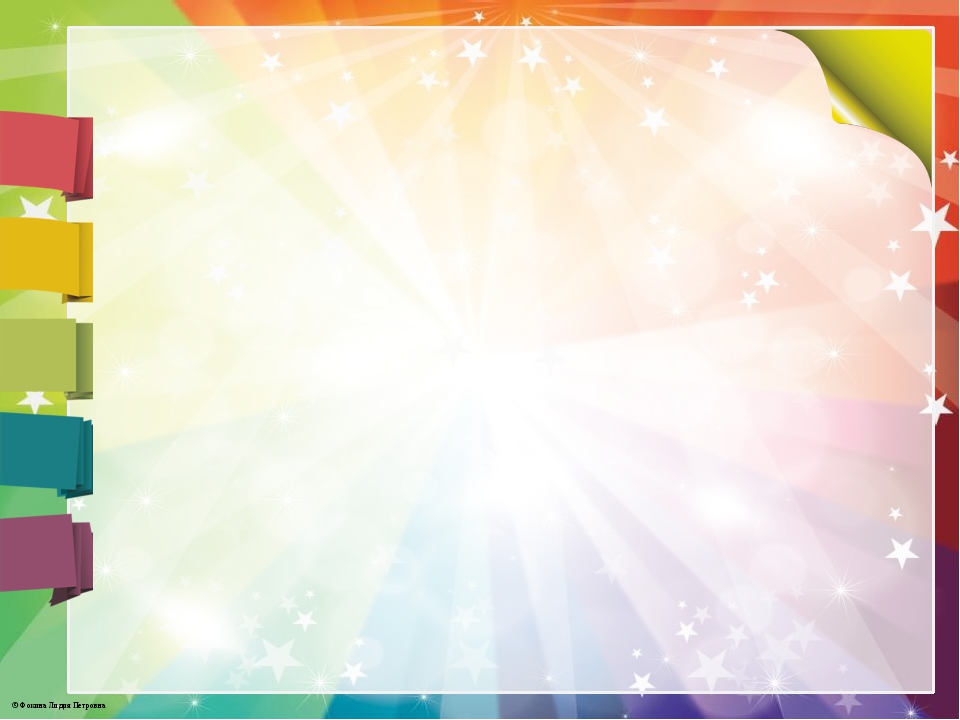 С чего все началось?
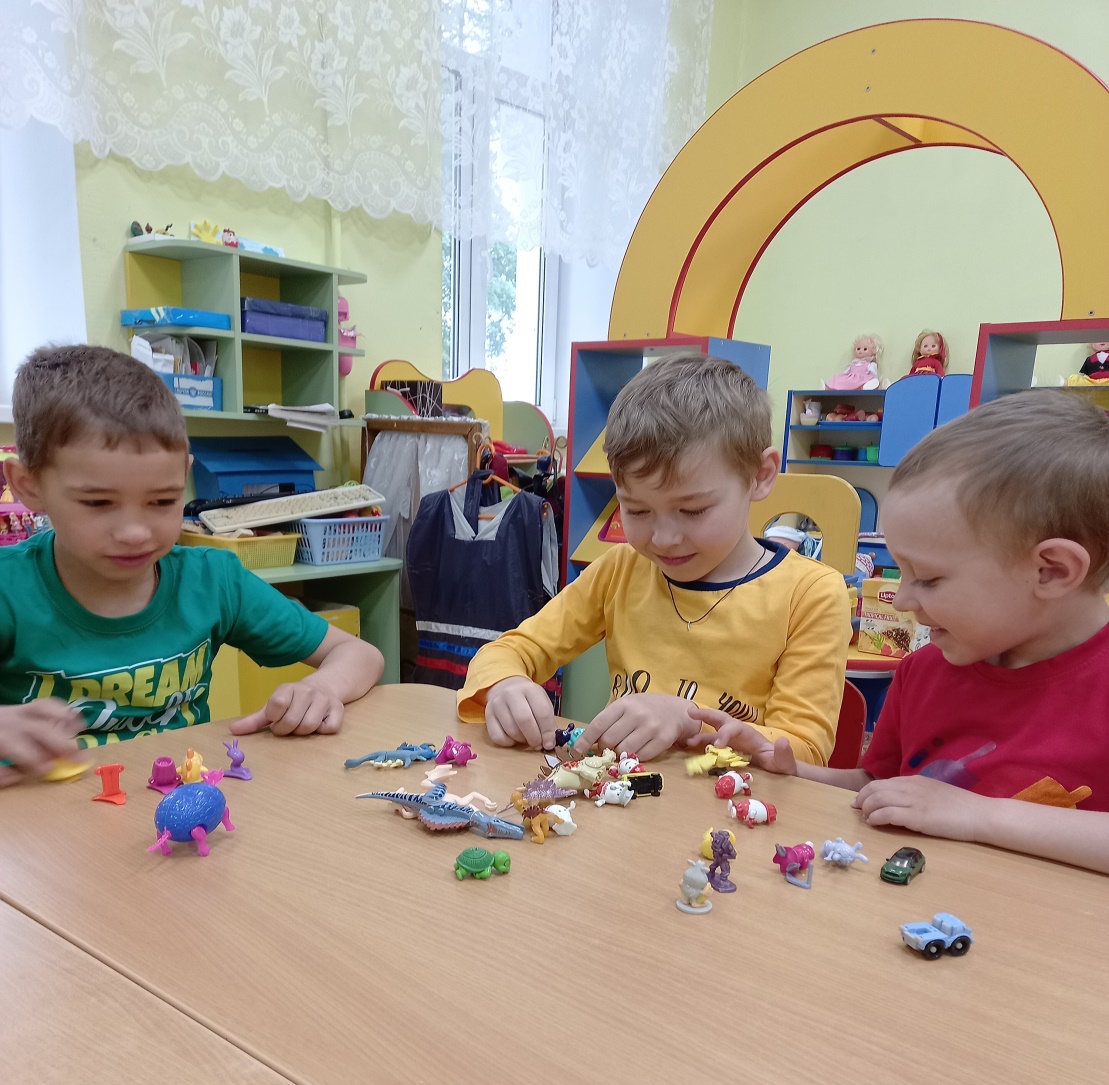 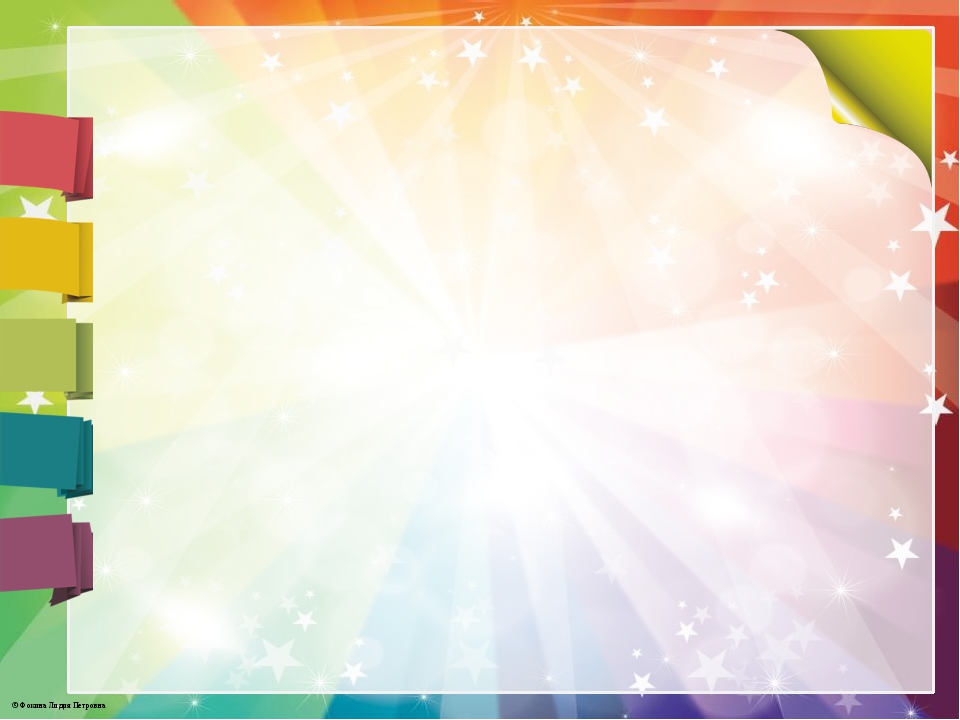 Цель создания коллекции : 
развитие познавательной активности детей дошкольного возраста посредством коллекционирования игрушек киндер-сюрприза.
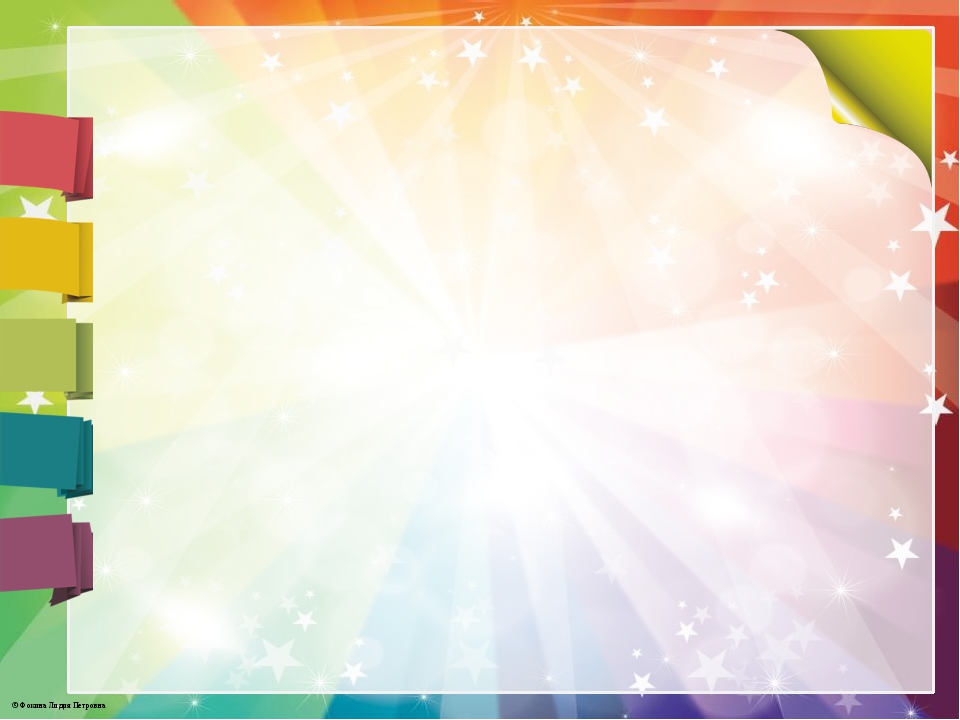 Задачи с детьми:                                      
-Сформировать у детей представление об истории происхождения «Киндер-сюрприза»;
-Совершенствовать умения собирать предметы, оформлять из них коллекцию и использовать их для игровой деятельности;                                                                                                                                                                     -Расширять кругозор, творческий потенциал, любознательность;                                                                             -Развивать речь, внимание, память, воображение, мелкую моторику;- Научить детей использовать игрушки из «Киндер-сюрприза» для игровой деятельности; -Воспитывать бережное отношение к хранению коллекций, доброжелательное отношению к  друг другу.
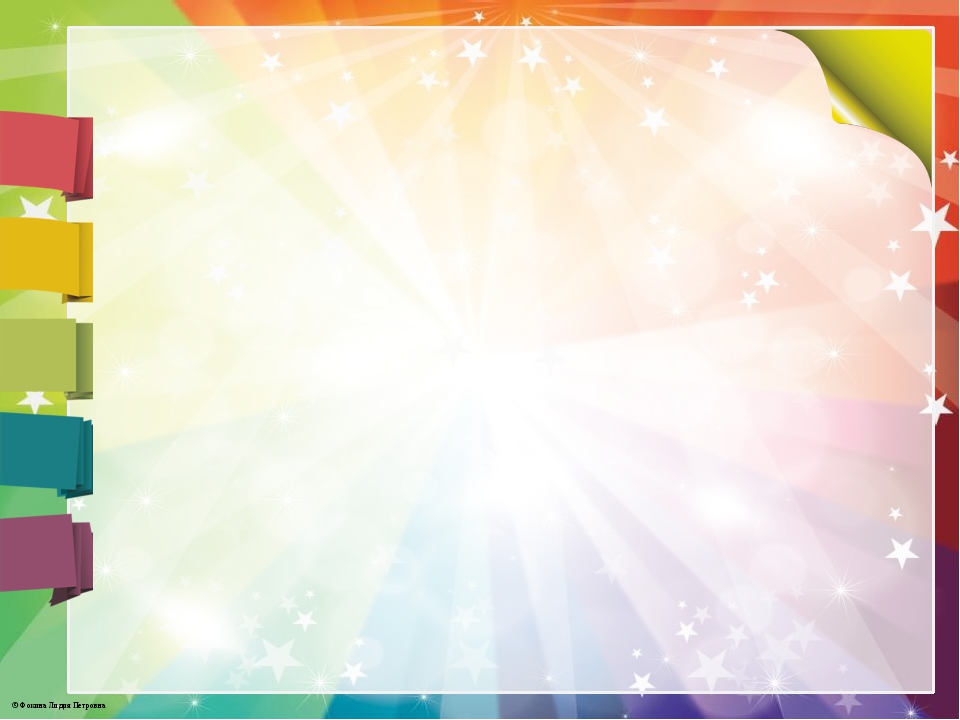 Задачи с родителями:
-Привлечь родителей к участию в образовательном процессе;                                                                                                -Сформировать положительное отношение родителей к коллекционированию;                                                                                                           -Привлечь родителей к совместному с детьми изготовлению поделок, книжек-малышек; созданию роликов, альбомов  «Моя любимая серия «киндер игрушки», созданию групповой коллекции в детском саду.
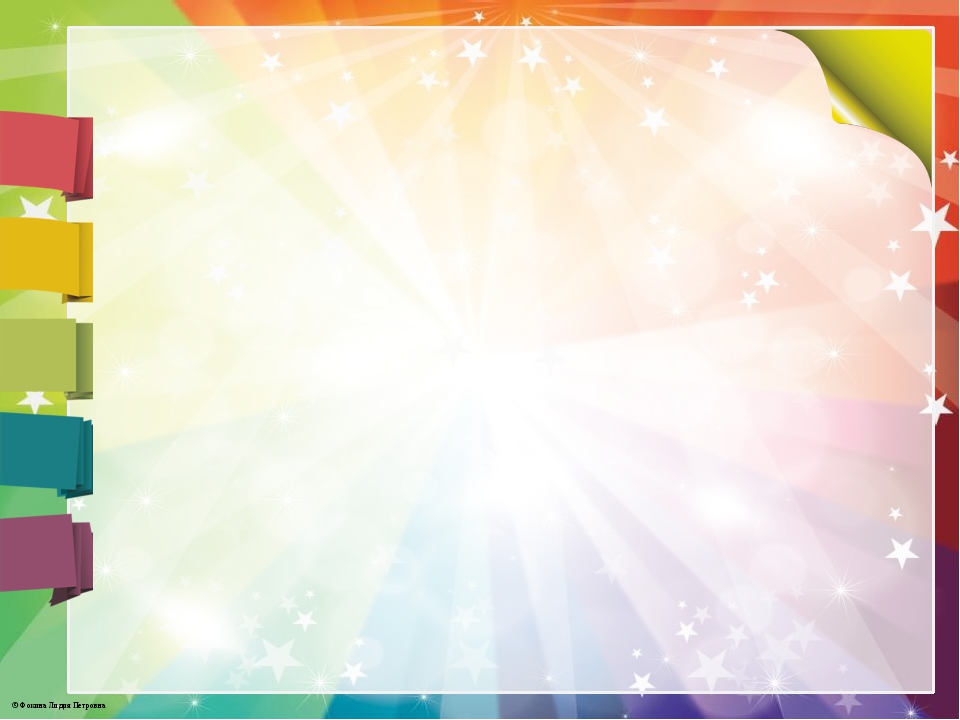 Прогнозируемый результат:
У детей сформированы представления об истории происхождения «киндер - сюрприза».- Дети используют игрушки из «Киндер- сюрприза» в игровой деятельности.
Дети умеют сравнивать, анализировать, обобщать, классифицировать, логически обосновывать свои мысли.
-Дети научились собирать предметы и оформлять из них коллекцию.
Дети стали бережней относиться к игрушкам.
- Родители приняли участие в совместной деятельности в изготовлении с детьми поделок, книжек-малышек, роликов и альбомов «Моя любимая серия «киндер игрушки».
-Родители приняли участие в создании групповой коллекции в детском саду.
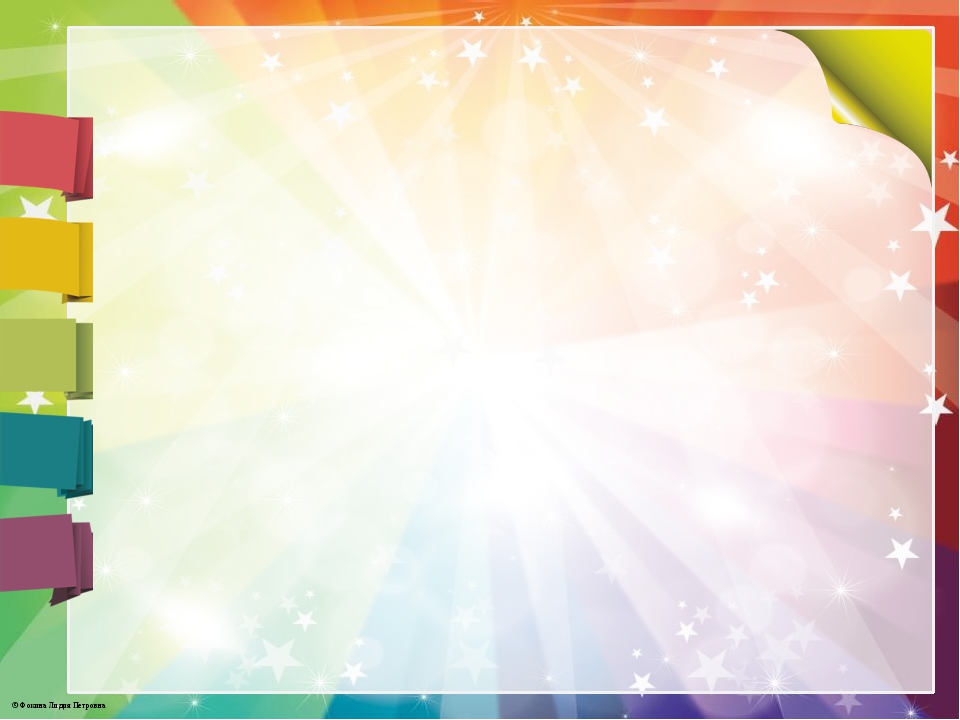 Этапы реализации работы.
Подготовительный этап:
Работа с детьми:                                                           -Выявление детских интересов, знаний о теме предстоящей коллекции в процессе групповой и индивидуальных бесед. 
Работа с родителями:                                                                    - Анкетирование «Коллекционирование в Вашей семье»;                                                                                                                  -Индивидуальные беседы с родителями о предстоящей работе;                                                                                                   - Разработка памяток, консультаций с последующим выкладыванием в группе в Контакте.
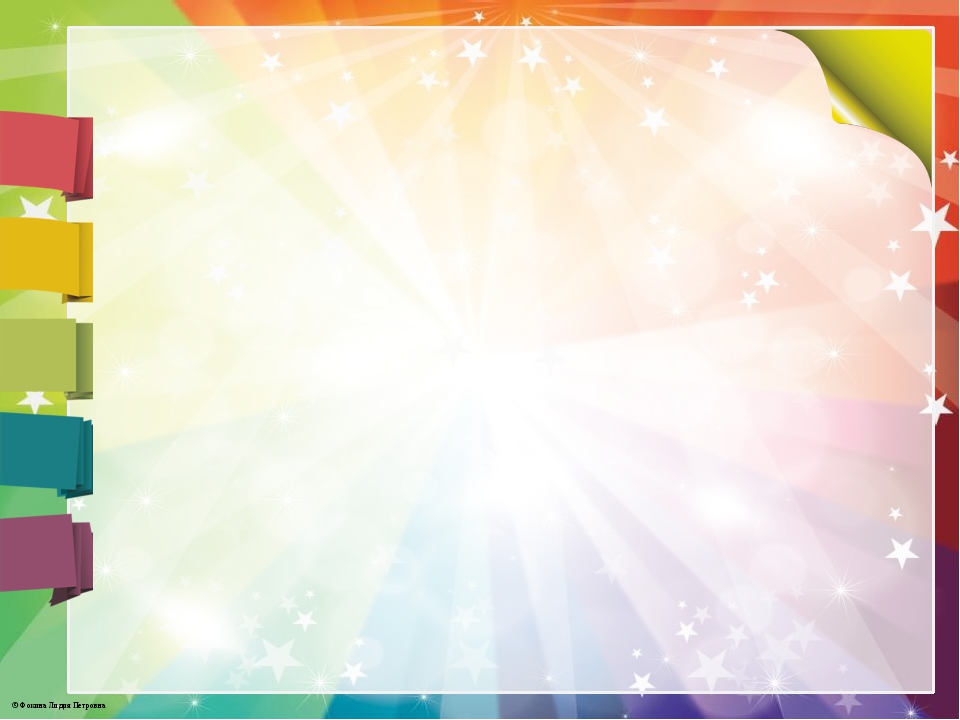 Основной этап
Работа с детьми:
-Просмотр презентации (альбома) «История создания игрушки «Киндер-сюрприза».                                                                                                                   -Чтение и рассматривание энциклопедий, художественной литературы, иллюстраций;                                                                                                                    -Беседа с детьми «Мой любимый киндер»;                                                                         -Просмотр видеоролика (Иван Лютенков), альбомов: «домашние коллекции», «Интересные факты о Киндер-сюрпризе», исследований «Моя любимая коллекция»;                                                                                                                          -Дидактические игры: «Угадай про какую игрушку я рассказываю», «Четвертый лишний», «Чего не стало?» и т.д.
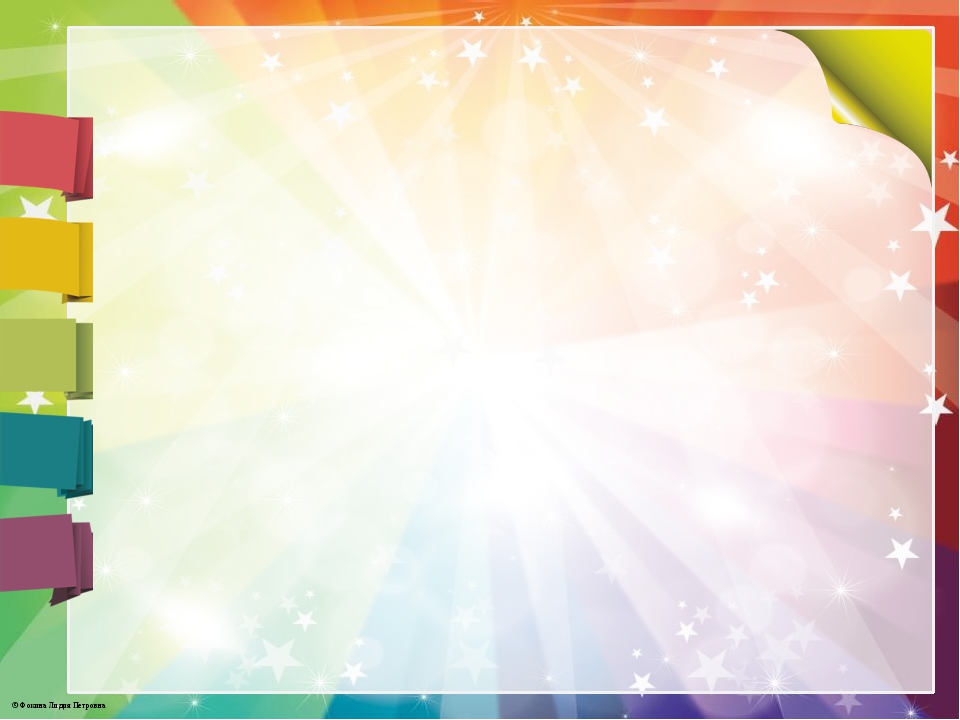 Работа с детьми:

 -Словесные игры: «Составь предложение», «Опиши игрушку».                                                                                                   – Математические упражнения: «Количественный и порядковый счет», «Сравнение количества», «Пространственная ориентация», «Составление и решение задач» и т.д.                                                                                                             -Разучивание подвижной игры «Заводные игрушки».                                                          -Театрализованная деятельность: настольный театр  «Заюшкина избушка», «Маша и Медведь».                                                                                                           -Раскрашивание: «Моя любимая игрушка».
- Оформление коллекции фигурок «Киндер-сюрризов».
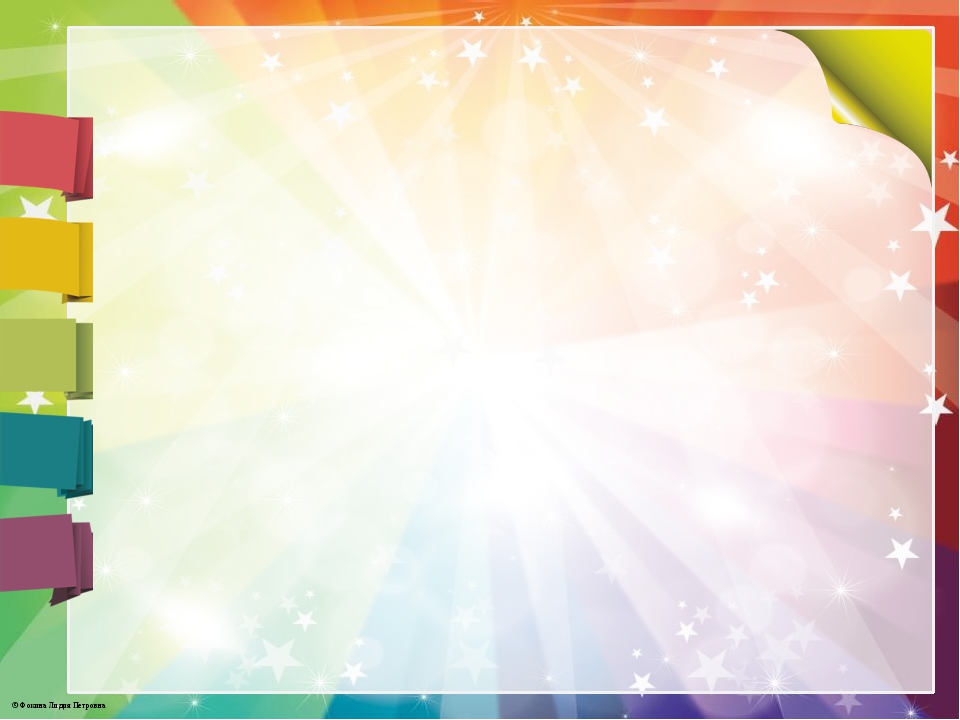 Работа с родителями:
-Подготовка к выставке Киндер игрушек (сбор)
-Совместная деятельность детей и родителей: Составление творческих рассказов, сказок «Моя любимая игрушка», исследований «История создания моей любимой серии киндер-игрушки» (видеоролики, альбомы)
-Совместная работа детей и родителей: изготовление поделки «Моя любимая игрушка»
-Консультация для родителей в дистанционной форме «Коллекционирование – это интересно»
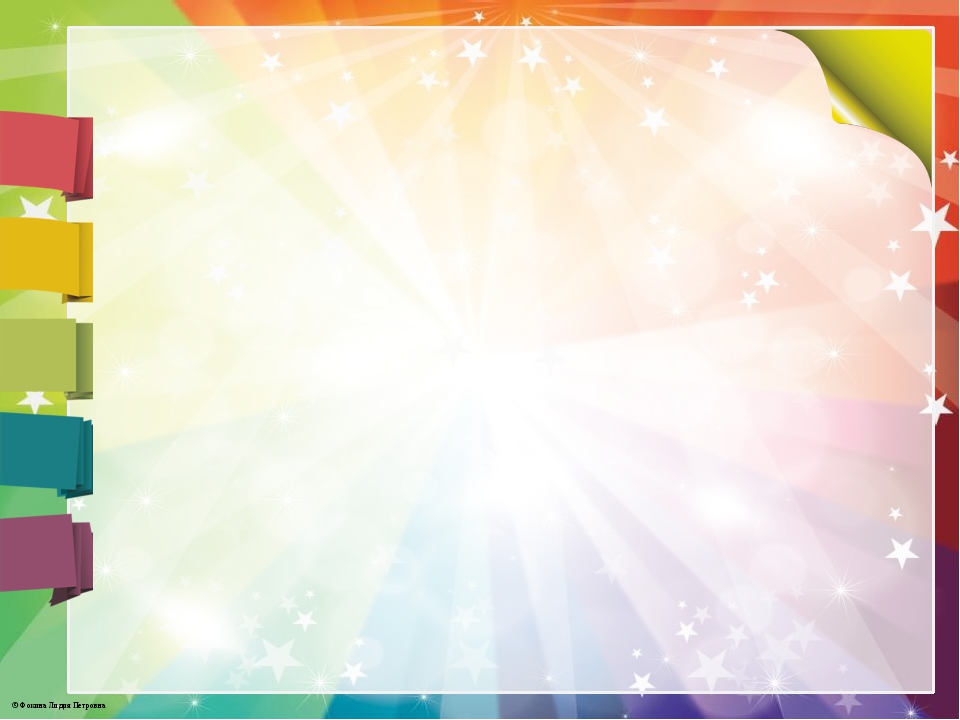 Заключительный этап:

Презентация мини-музея игрушки «Киндер - сюрприза». 
Выставка совместных работ детей и родителей «Киндер-игрушки».
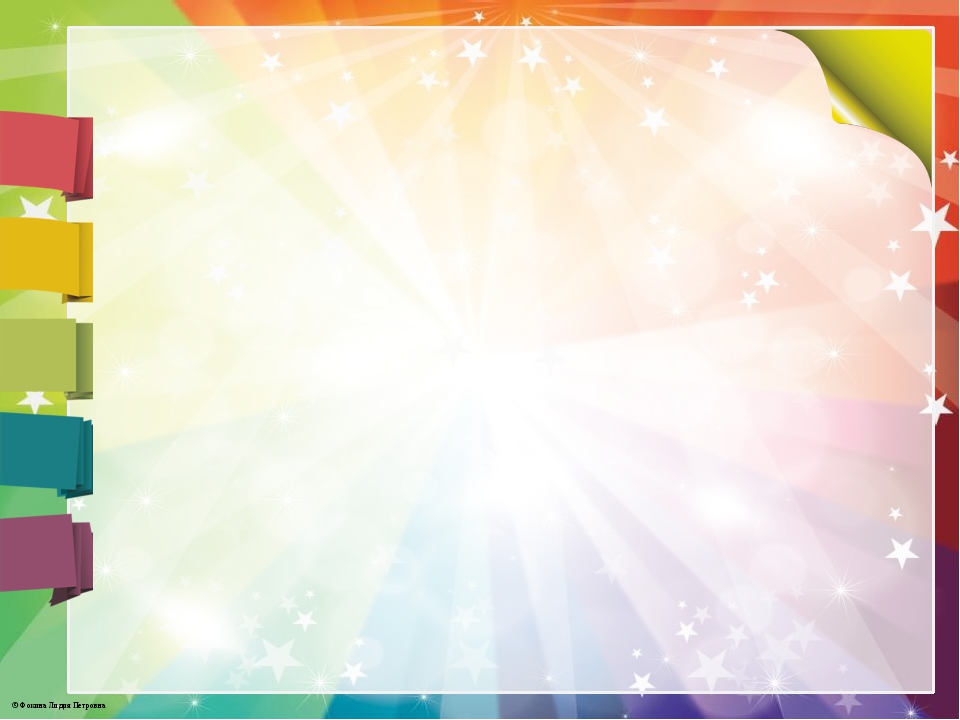 В данной коллекции были использованы следующие виды деятельности:

1.познавательно-исследовательская деятельность:                                                      просмотр познавательной презентации, видеоролика, математические упражнения;                                                                                                                        2.игровая  деятельность:                                                                            дидактические игры, словесные игры, театрализованные игры;                                                                                           3.трудовая деятельность:                                         оформление и размещение объектов;
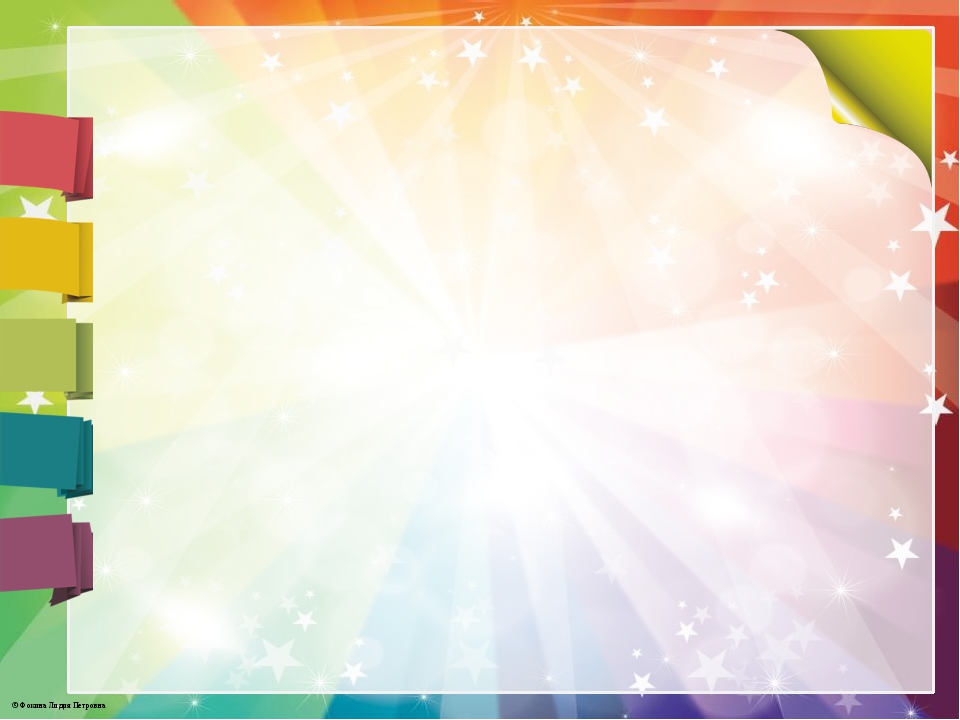 Виды деятельности:
4.восприятие художественной литературы:                                                    
рассматривание и чтение энциклопедий, иллюстраций;                     
 5.коммуникативная деятельность:                                                                 
тематическая беседа, составление творческих рассказов, 
сказок;              
6.изобразительная деятельность:                                                                     
изготовление различных продуктов детского творчества –раскрашивание, поделки;
7.двигательная деятельность:                                                                               
 подвижная игра.
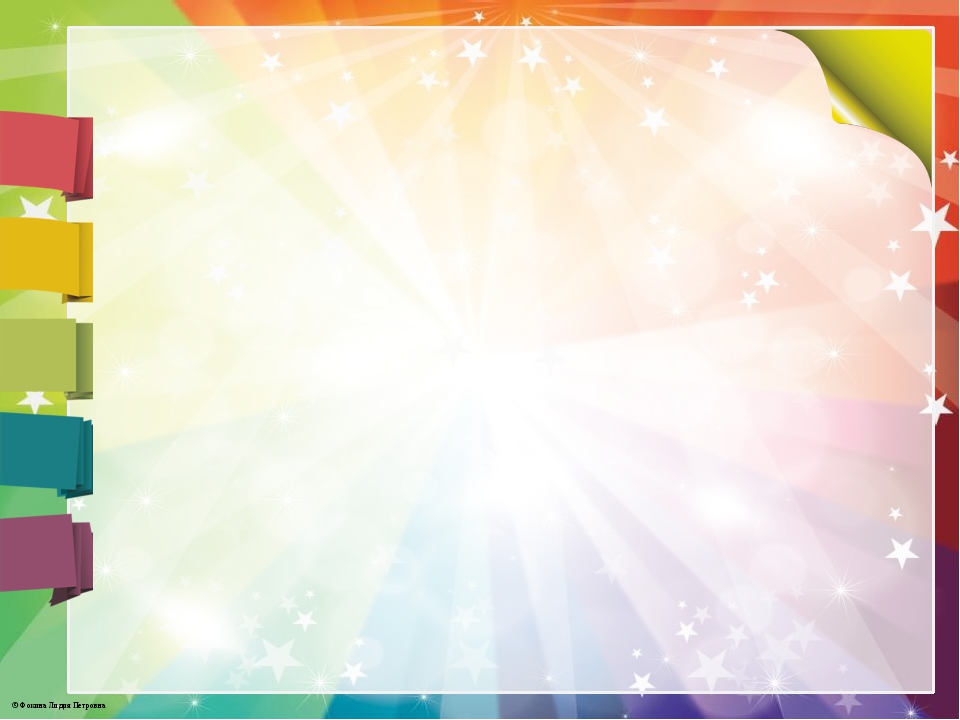 Итак, благодаря коллекционированию, Ребенок имеет возможность познакомиться с культурой собирания, правильным хранением экспонатов, научиться бережному отношению к ним. В коллекционировании ребенок имеет возможность 
проявить себя, свою индивидуальность, неповторимость, найти единомышленников. Овладевает основными культурными способами деятельности, 
проявляет инициативу и самостоятельность в разных видах деятельности, учится  проявлять любознательность.                                                                 Таким образом, коллекционирование как элемент детской субкультуры – «особый мир», в котором ребенок выражает свои интересы, эмоции, способности и предпочтения.
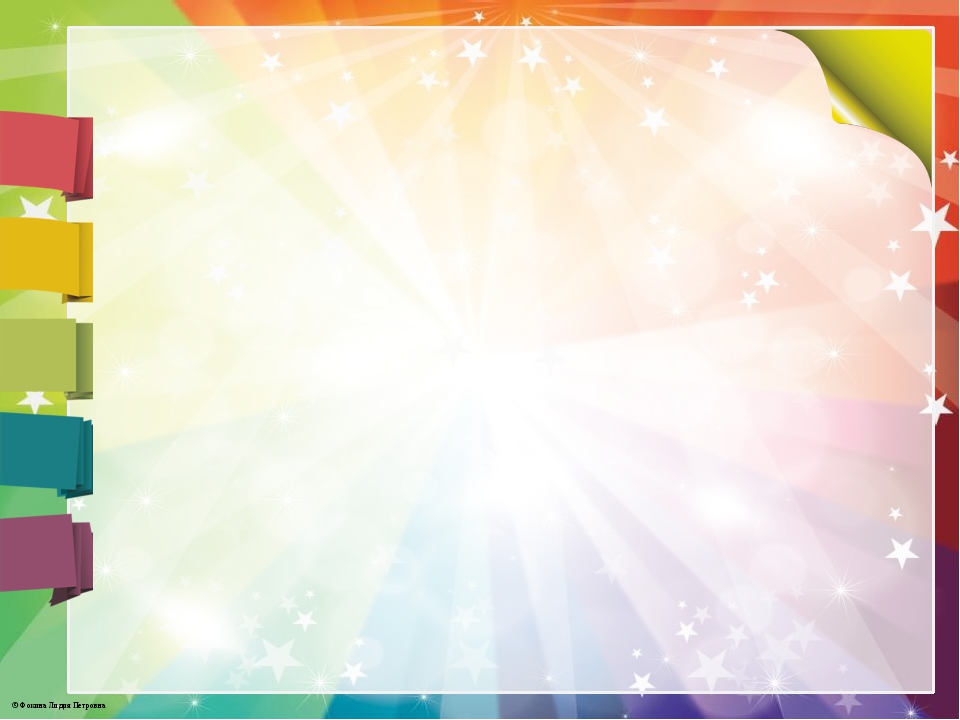 Просмотр презентации (альбома) «История создания игрушки                        «Киндер-сюрприза».
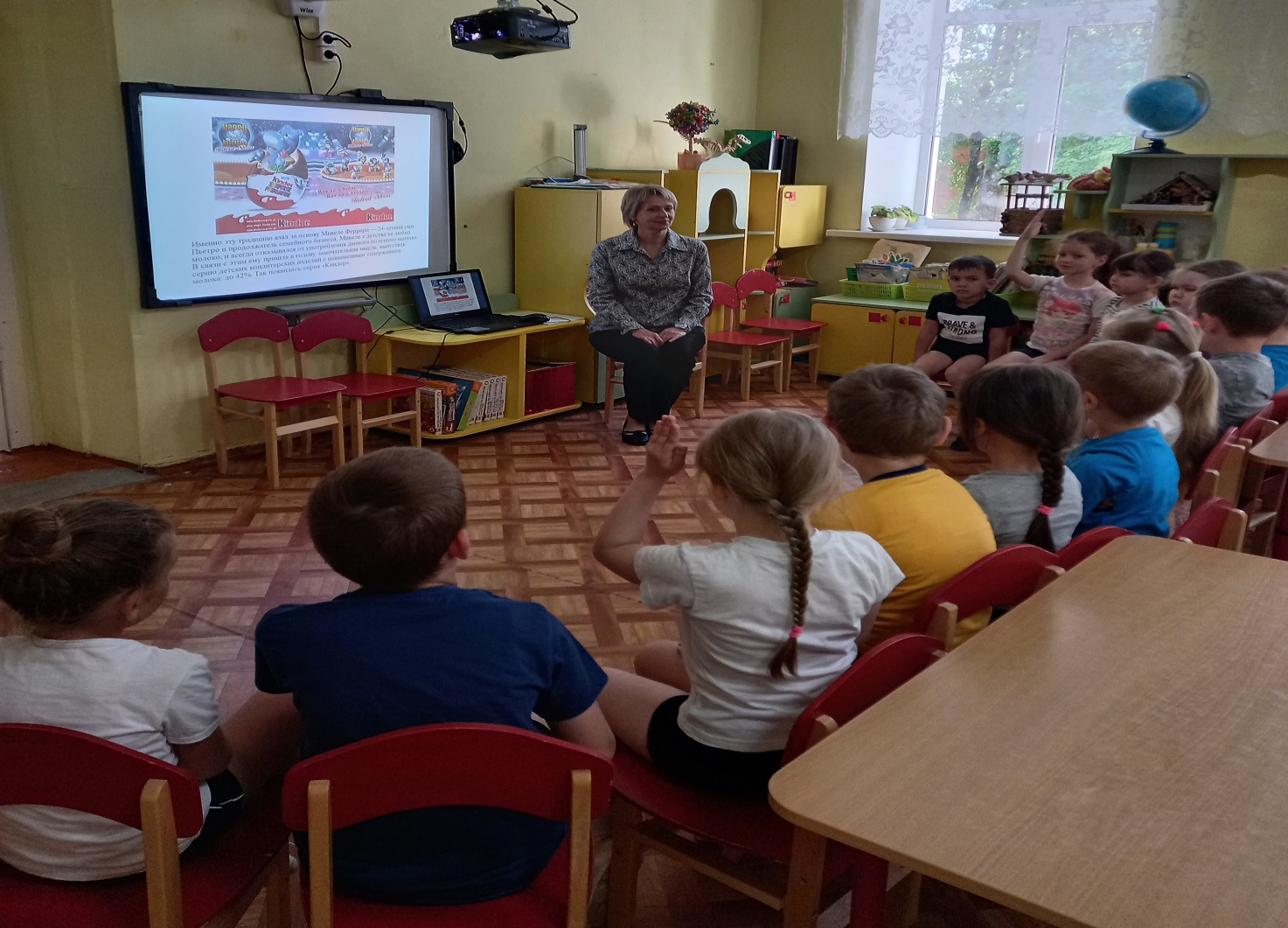 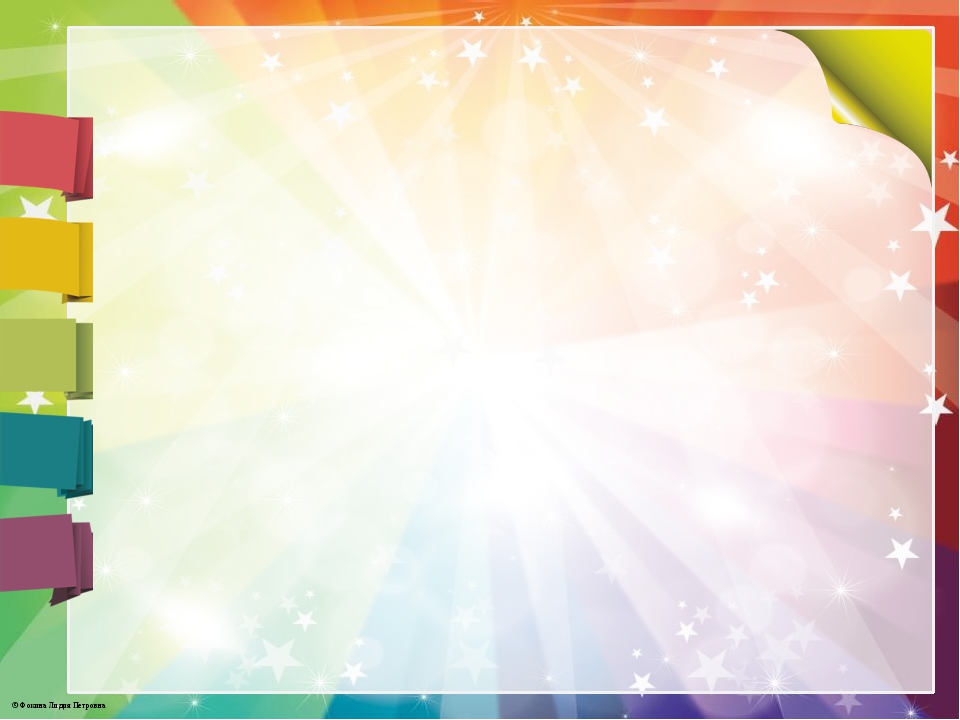 Чтение и рассматривание энциклопедий, художественной литературы, иллюстраций, домашних заданий.
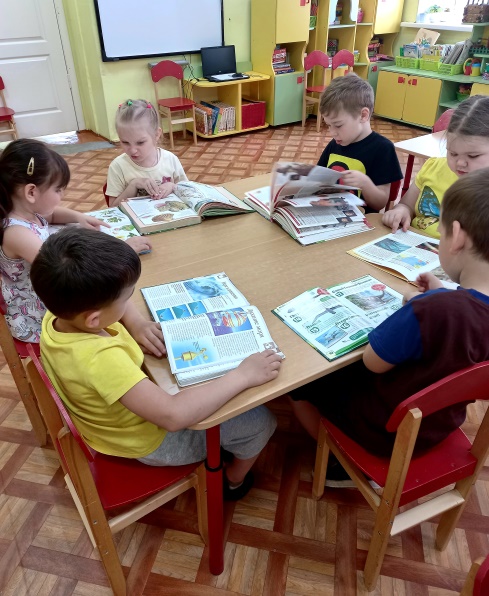 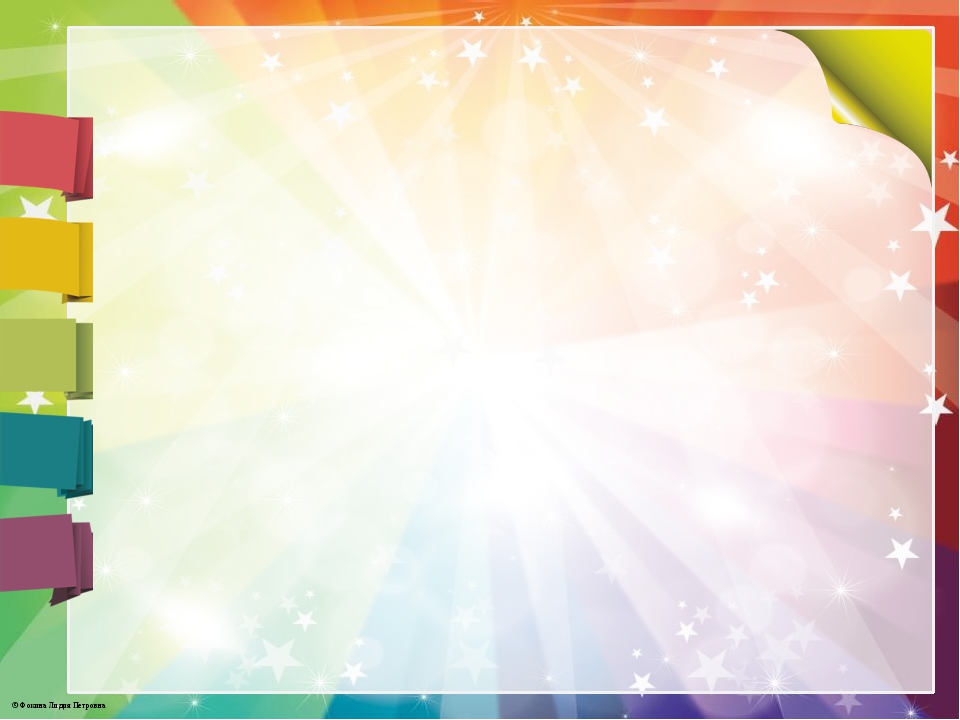 Раскрашивание «Моя любимая игрушка «Киндер-сюрприза»
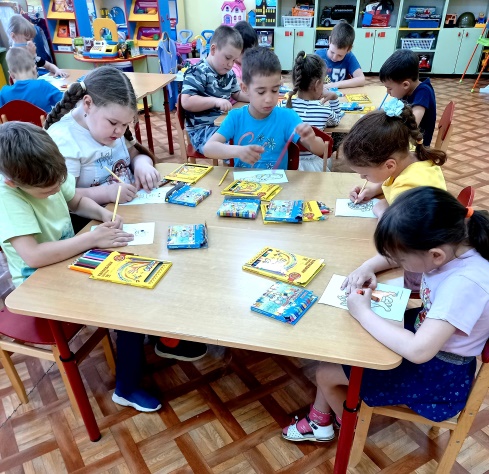 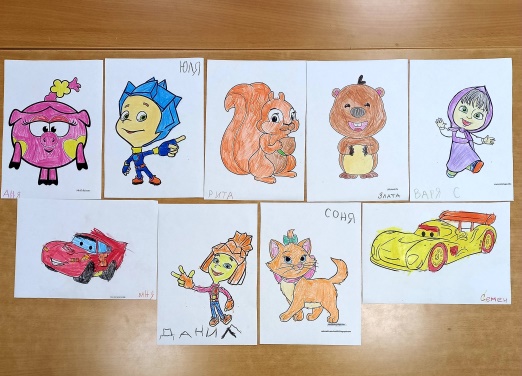 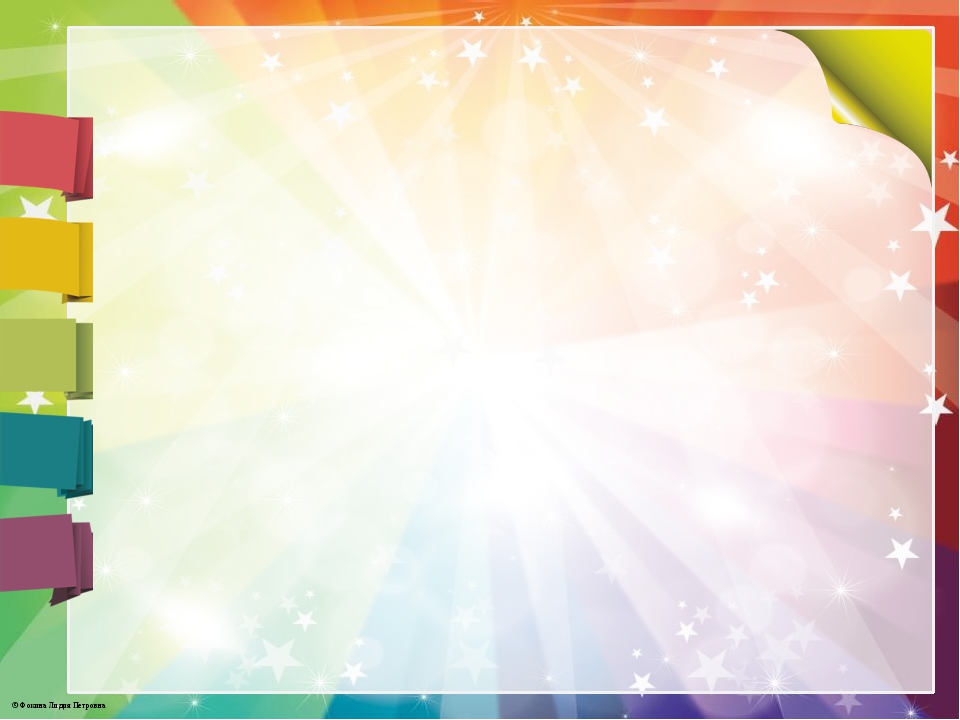 Сюжетные и театрализованные игры
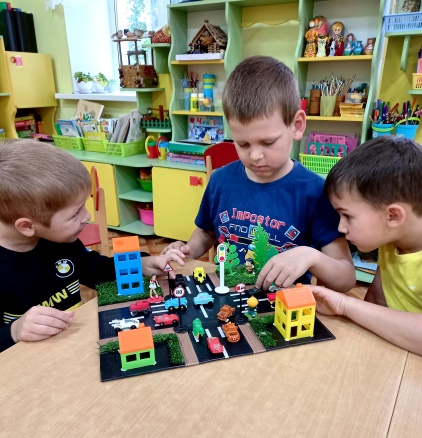 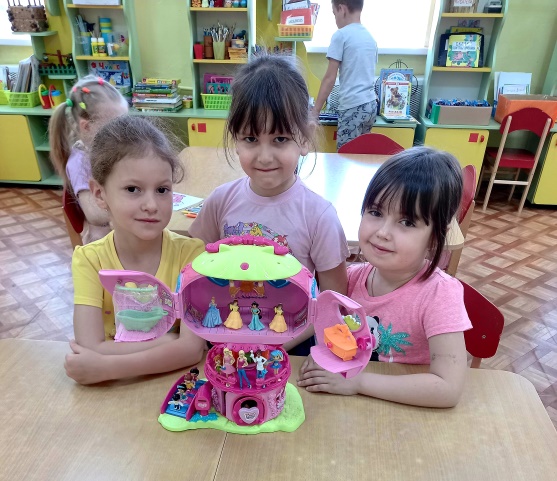 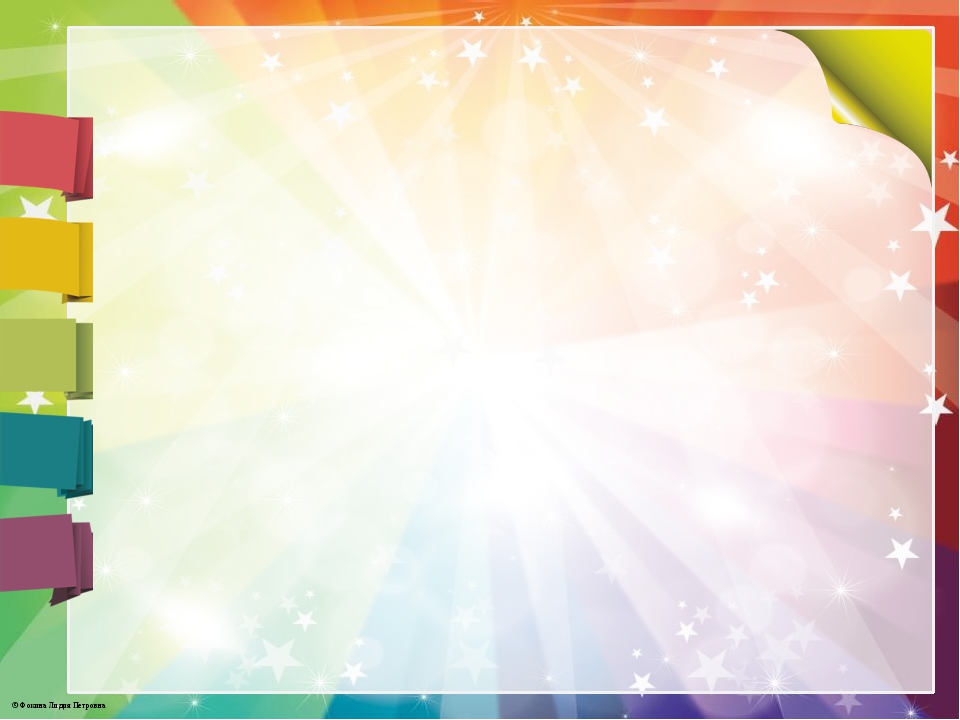 Оформление коллекции фигурок «Киндер-сюрпризов»
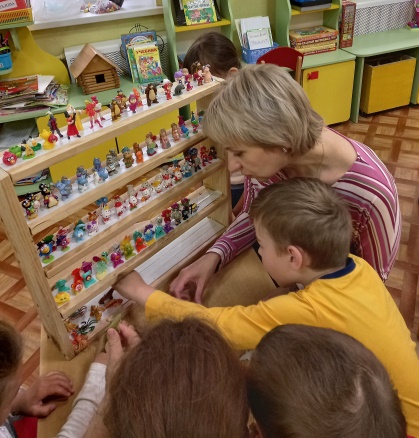 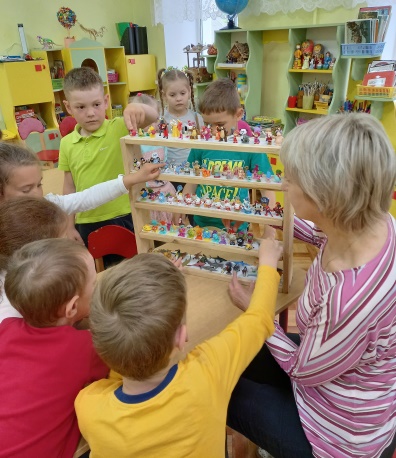 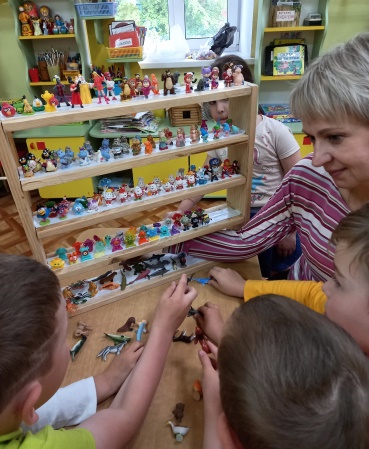 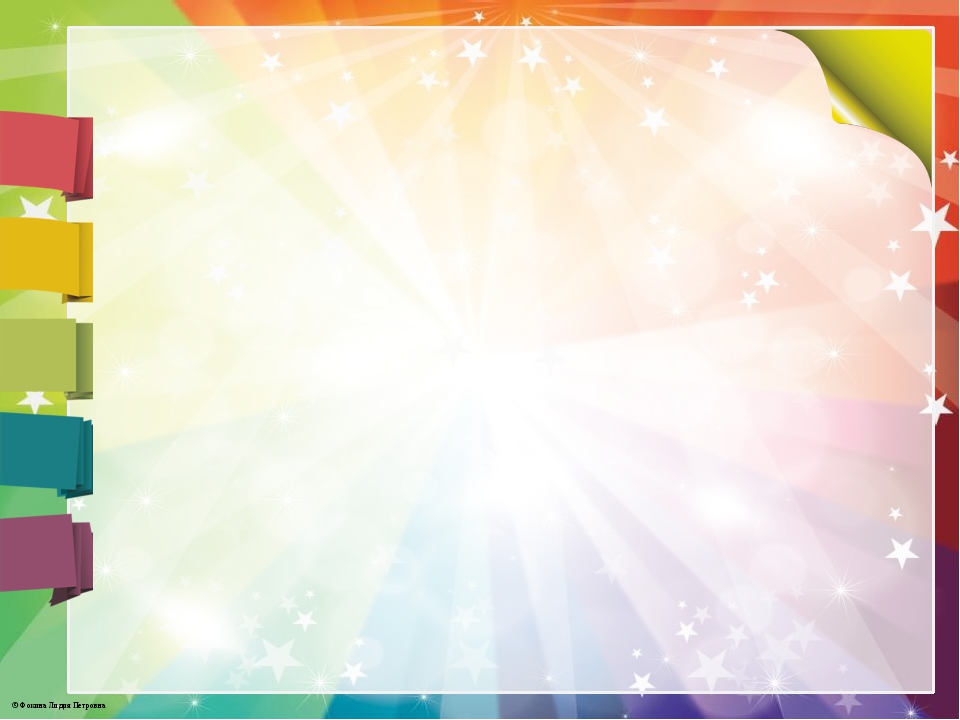 Выставка детских работ
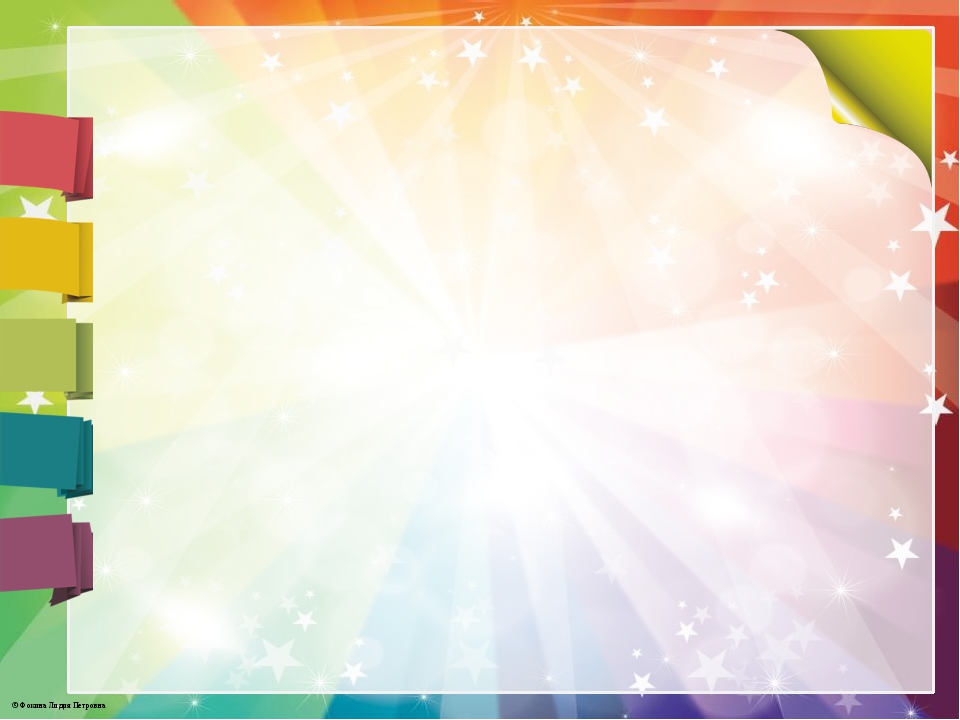 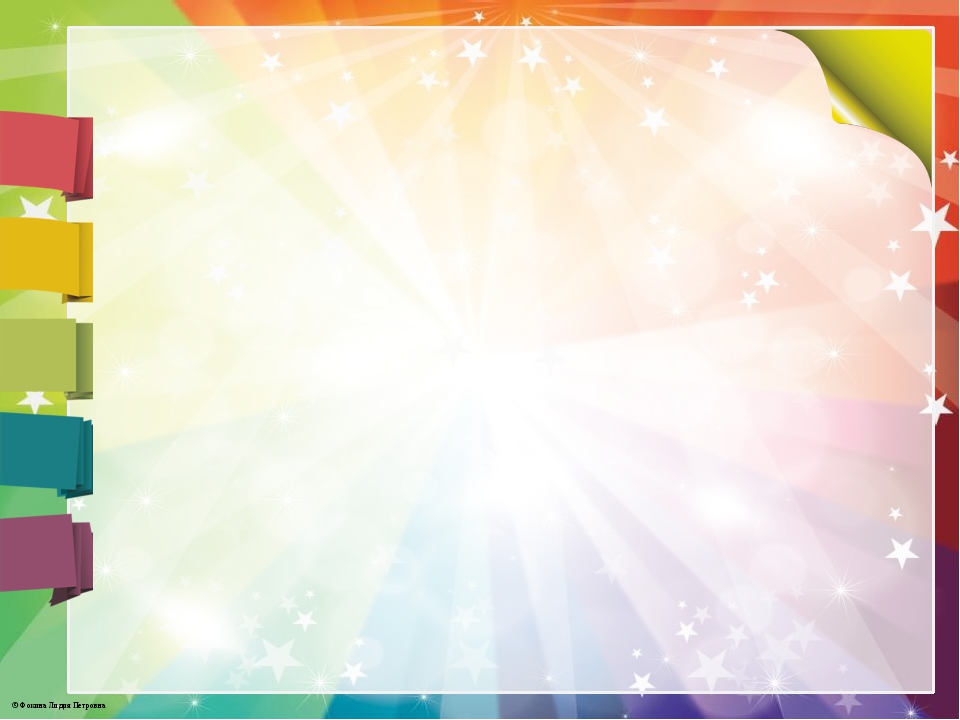 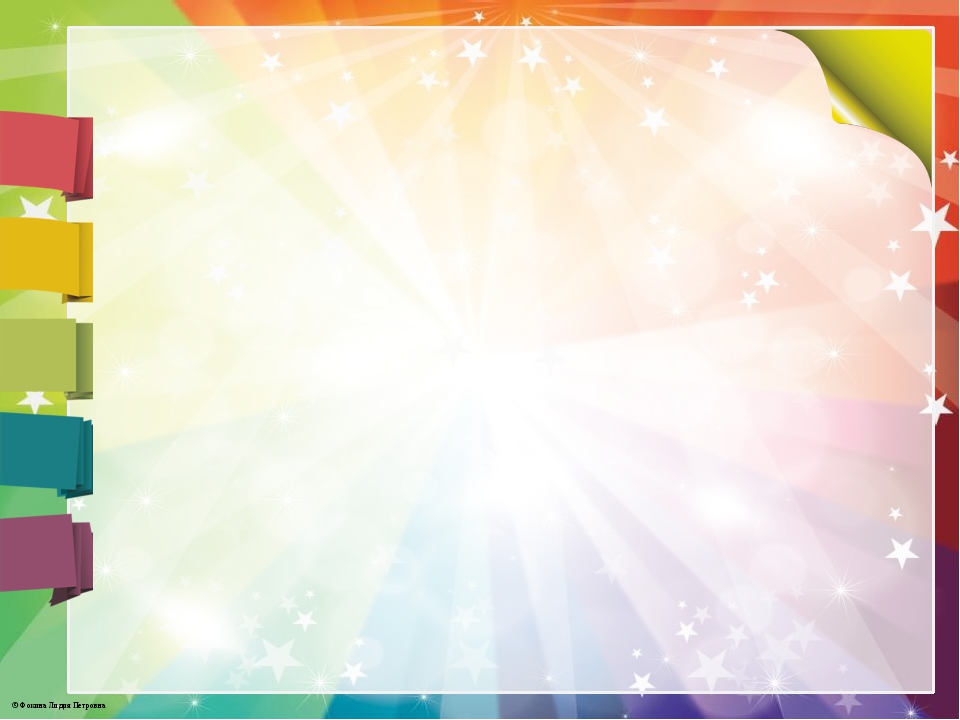